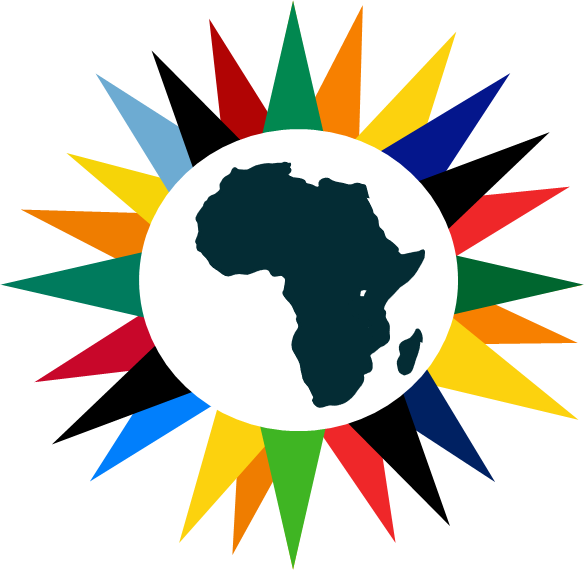 6th Current Business Issues 
in African Countries
2025
Predicting Responsible Water Consumption Among University Student Athletes: An Empirical Test of the Integrated Behavior Change (IBC) Model by Hagger & Chatzarantis (2014).
Benmallouk radouane
L-QUALIMAT-GRTE Laboratory, FSJES, Cadi Ayyad University, Marrakech, Morocco.
April 28-29, 2025                              WWW.CBIAC.NET
Introduction
A Globally Concerning Context
3.6 billion people live in areas experiencing water stress at least one month per year (UNESCO, 2023).
 In Morocco, renewable freshwater resources per capita fall below the critical threshold of 500 m³/year (World Bank, 2023).
Towards a Sustainable Transition
SDG 6 (Clean Water and Sanitation) and SDG 12 (Responsible Consumption and Production) call for sustainable behaviors.
Sustainability also requires an in-depth understanding of the psychosocial determinants of individual practices.
 Why Focus on Student Athletes?
They are influential figures within universities.
They have high water consumption due to frequent hydration and physical training.
Few empirical studies have explored this group, especially in Global South contexts.
Research Question
What motivational, social, and cognitive factors influence student athletes’ intention to adopt responsible water consumption behaviors?
Theoretical Framework
Integrated Behavior Change Model (IBC) (Hagger & Chatzisarantis, 2014)
Combines key elements from:
Theory of Planned Behavior (Ajzen, 1991)
Self-Determination Theory (Ryan & Deci, 2000)
Predicts behavioral intention through:
Autonomous and controlled motivation
Attitude
Subjective norm
Perceived behavioral control
Still underexplored in the context of sustainable water consumption behavior
Research Model & Hypotheses
Methodology
Epistemological positioning
Reasoning mode
Research approach
Analysis method
Structural equation modeling using partial least squares (PLS-SEM).
→ Software used: SmartPLS 4.
→ Two analytical stages: validation of the measurement model (reliability and validity) and validation of the structural model (hypothesis testing, mediating effects, coefficients of determination R²).
Positivism: the acquisition of knowledge based on measurable observations and the analysis of causal relationships between psychosocial variables.
Hypothetico-deductive: formulation of hypotheses drawn from the IBC model by Hagger and Chatzisarantis (2014), tested empirically using the PLS-SEM approach.
Quantitative approach: administration of a structured online questionnaire (Google Forms) to university sports students.
Use of 5-point Likert scales to measure psychosocial variables.
→ Purposive sampling targeting student athletes at Cadi Ayyad University (Morocco).
→ Sample size: 155 participants.
Results and Analysis
Measurement model
Discriminant validity
Validity and reliability confirmed
Results and Analysis
Measurement model
Results and Analysis
Structural Model – Hypotheses Testing
Legend: AM = Autonomous Motivation | CM = Controlled Motivation | ATT = Attitude | NS = Subjective Norm | PBC = Perceived Behavioral Control | INT = Intention
Results and Analysis
Structural Model
Theoretical Contributions and Implications
Validates the IBC model in a new context: responsible water consumption among student athletes. 
Highlights the predominant role of autonomous motivation in shaping sustainable intentions.
Confirms the significant influence of subjective norms over attitude or perceived control.
Extends the application of IBC to non-Western, under-researched populations (Morocco).
Reinforces the importance of motivation and social factors in sustainability behavior models.
Practical Implications
Design awareness campaigns that emphasize internal values and personal responsibility. 
Engage student athletes as role models in water-saving initiatives on campus. 
Foster a supportive social climate that encourages responsible consumption norms. 
Integrate sustainability modules into university athletic and academic programs.
Empower students with actionable tools to control and monitor their water usage.
Limitations & Future Research
THANK YOU FOR YOUR ATTENTION
Questions and Discussion
United Nations Sustainable Development Goals
ODD 6 : Clean Water and Sanitation
ODD 12 : Responsible Consumption and Production

Discussion questions
How does the topic relate to issues of public concern or the common good?
 →  It addresses water scarcity and promotes sustainable consumption behavior among youth.
What communities might be involved in or affected by the topic? What are the histories, social contexts, assets, and needs of these communities?
→ University students, local communities in water-stressed regions like Marrakech, and future generations.
What community partners (e.g., public offices, nonprofit organizations, social enterprises, faith-based organizations) could collaborate on your topic for mutual benefit and growth?
→ Universities, environmental NGOs, government water agencies, and student organizations.